DÊ APENAS UM CLIQUE NO MOUSE
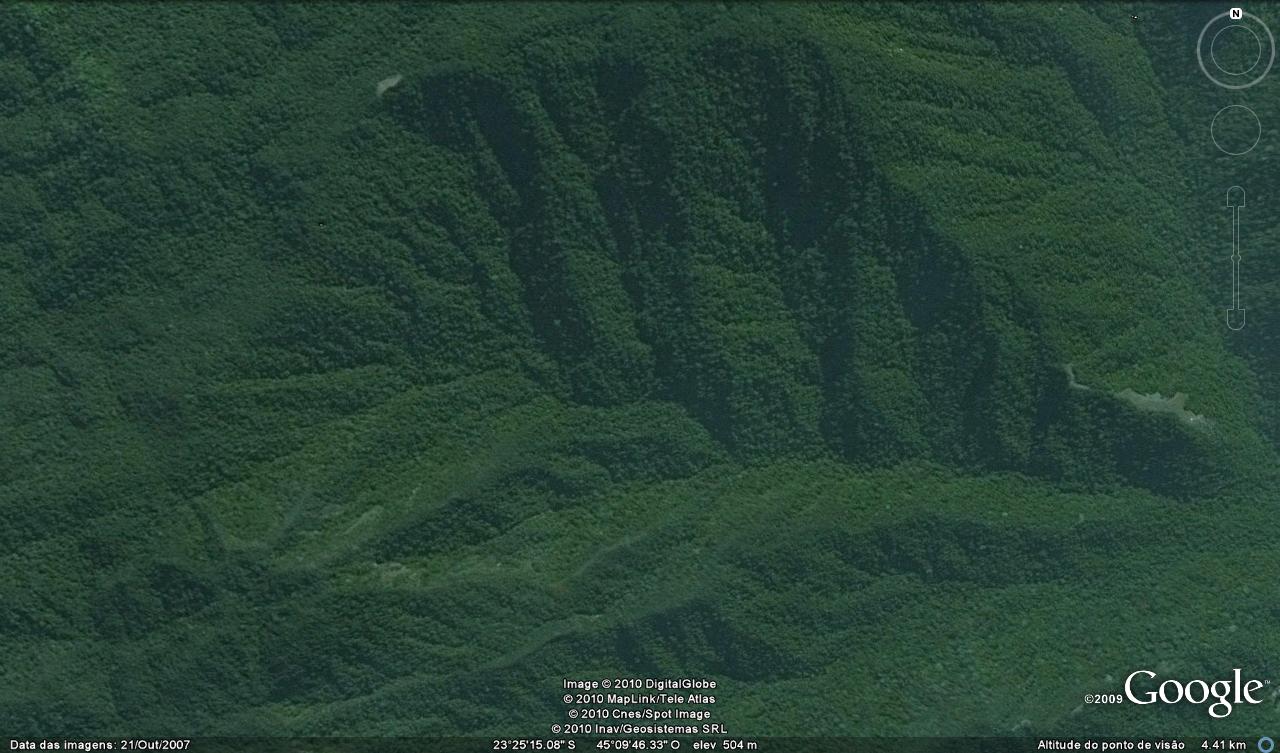